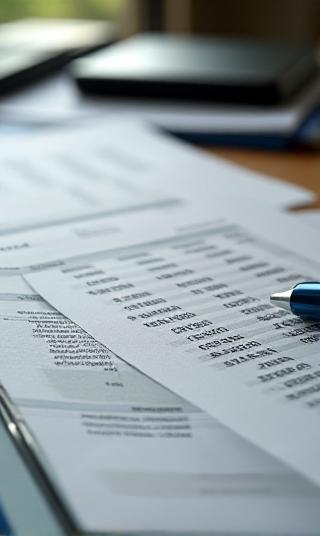 Основы бухгалтерского учета
ТЕМА: Введение в бухгалтерию


Выполнела:
Студентка ГБОУ СПО ЛНР «СПК»
Дрозд Дарья
Что такое бухгалтерский учет?
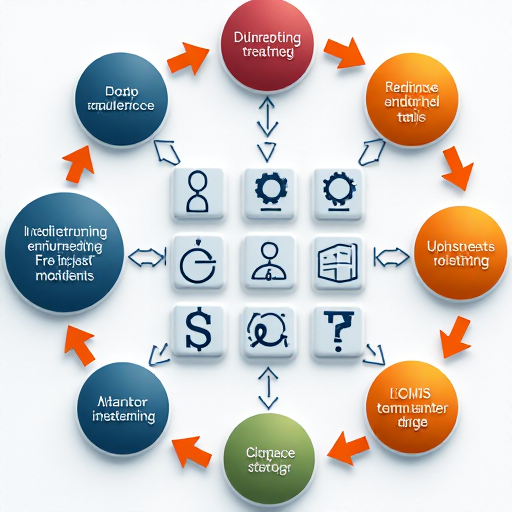 Бухгалтерский учет — это система регистрации, обобщения и анализа финансовой информации. 

Основные аспекты:

Учет всех финансовых операций
 Подготовка отчетности
 Анализ финансовых результатов
Задачи бухгалтерского учета
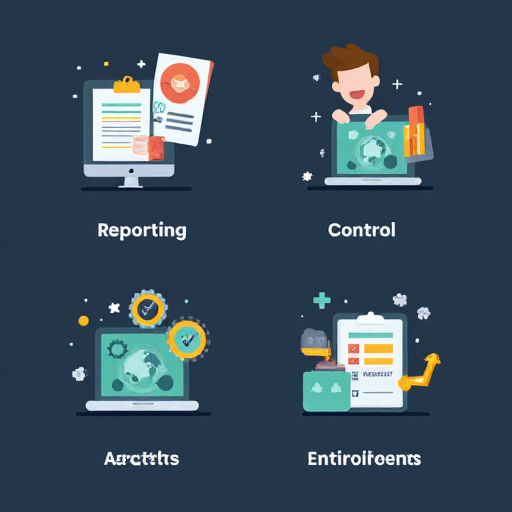 Основные задачи бухгалтерского учета:
1. Систематизация данных
2. Обеспечение точности финансовых отчетов
3. Контроль за расходами и доходами
Финансовая отчетность
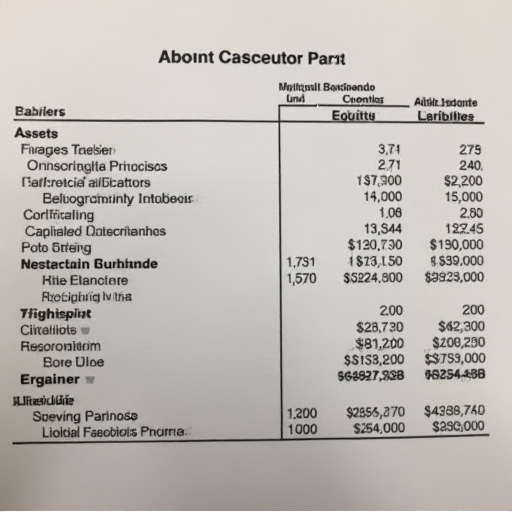 Финансовая отчетность включает:

Баланс
Отчет о прибылях и убытках
Отчет о движении денежных средств

Эти документы формируют полное представление о состоянии бизнеса.
Основные понятия
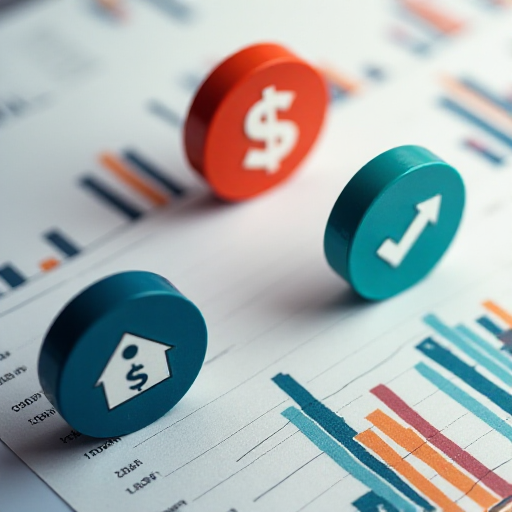 Некоторые ключевые понятия:

Активы — все, что принадлежит компании.
Пассивы — обязательства перед кредиторами.
Капитал — собственные средства владельцев.
Учетные записи
Учетные записи представляют собой записи всех финансовых операций. Основные виды учета:
 Кассовый учет
 Учет на банковских счетах
 Учет дебиторской и кредиторской задолженности
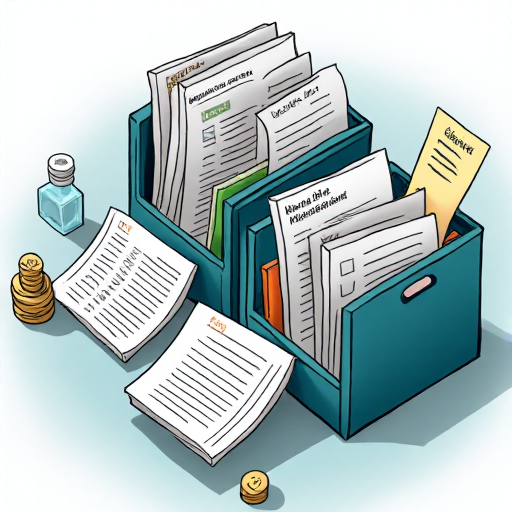 Стандарты бухгалтерского учета
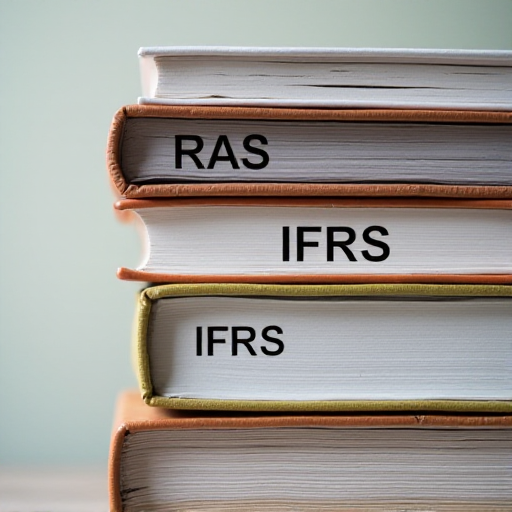 В России действуют следующие стандарты:
1. Общепринятые принципы бухгалтерского учета
2. РСБУ (Российские стандарты бухгалтерского учета)
3. МСФО (Международные стандарты финансовой отчетности)
Пользователи бухгалтерской информации
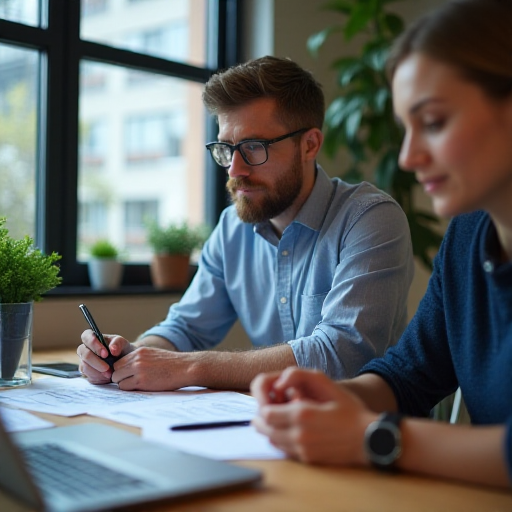 Основные пользователи бухгалтерской информации:
Менеджеры
 Владельцы
Государственные органы
Инвесторы
Заключение
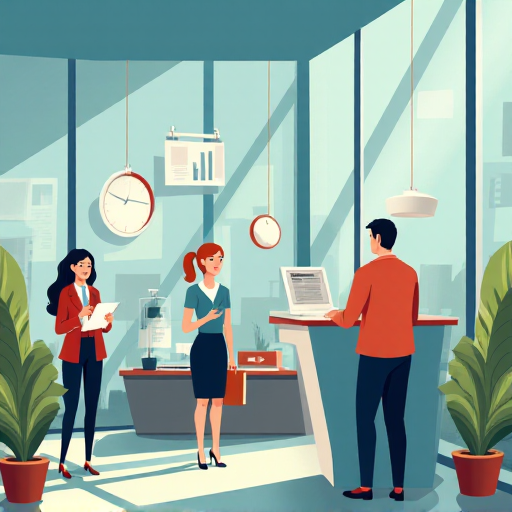 Бухгалтерский учет — это ключ к успешному управлению финансами.

Важно:
Понимать принципы учета
 Использовать стандарты
 Обеспечивать точность и прозрачность